Творчество А.С.Пушкина.        Путешествие по сказкам.
ПП
Подготовила и провела
Цветникова Юлия Анатольевна,
ГБОУ СОШ № 119 
Санкт-Петербург,2007
Александр Сергеевич               Пушкин            1799-1837гг
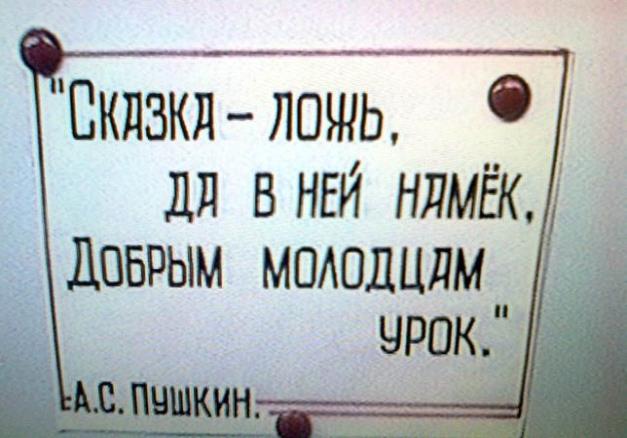 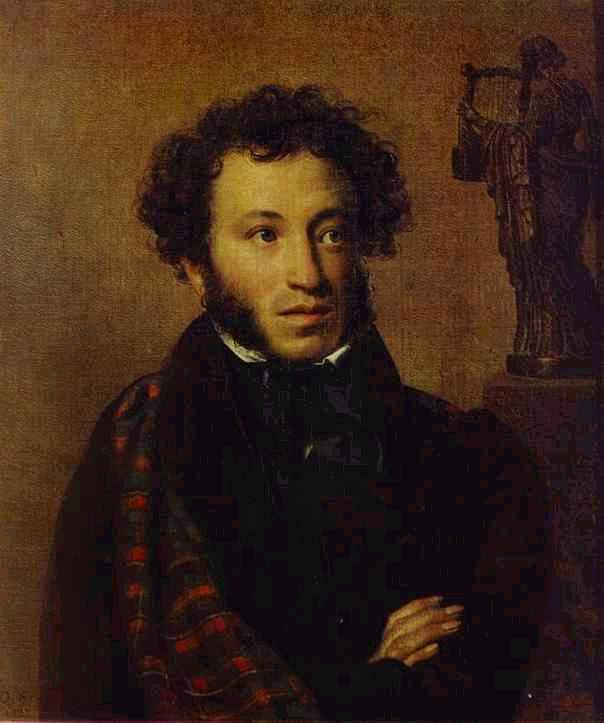 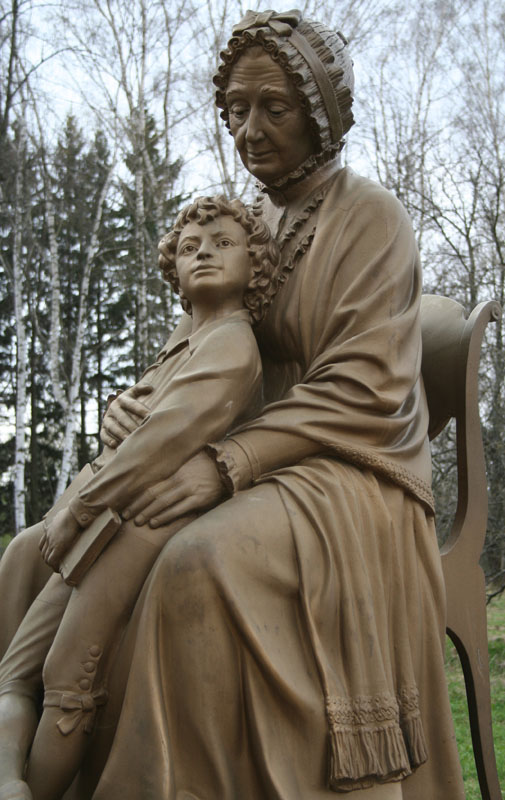 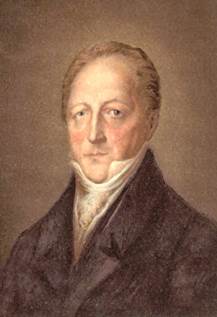 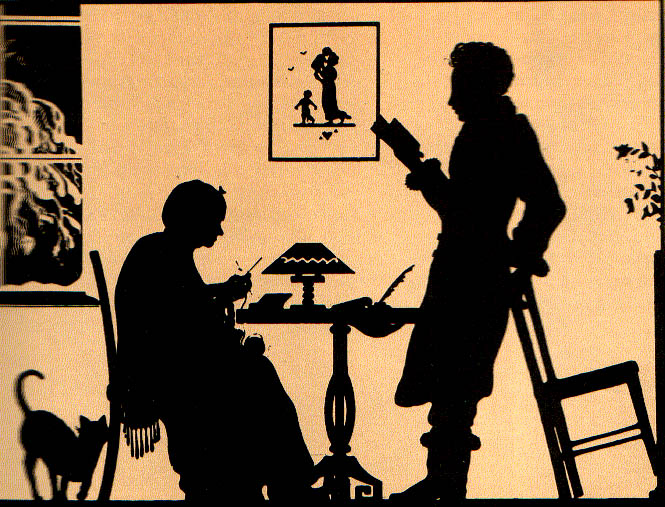 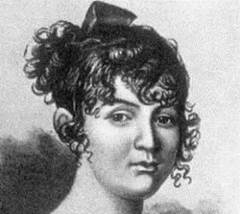 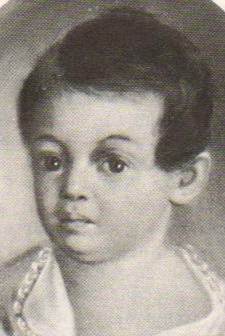 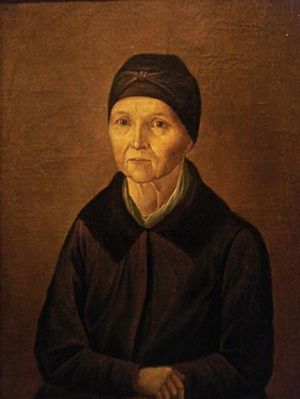 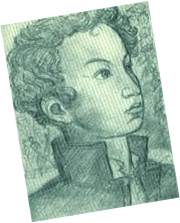 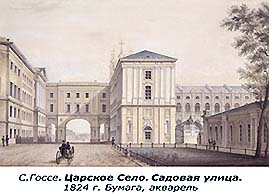 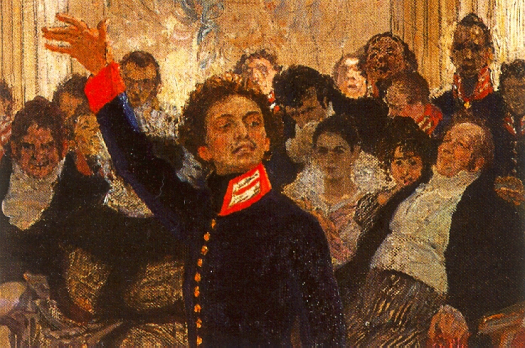 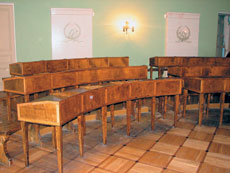 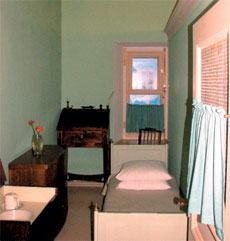 Сюжет-совокупность действий,событий,которые раскрывают основное содержание текста
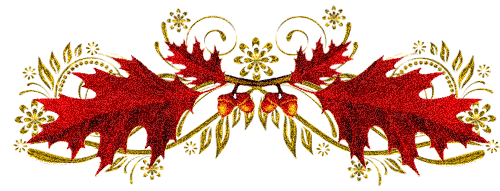 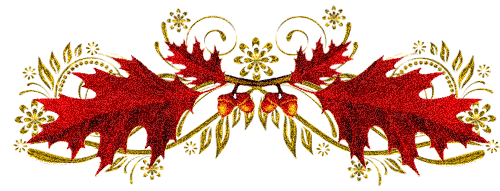 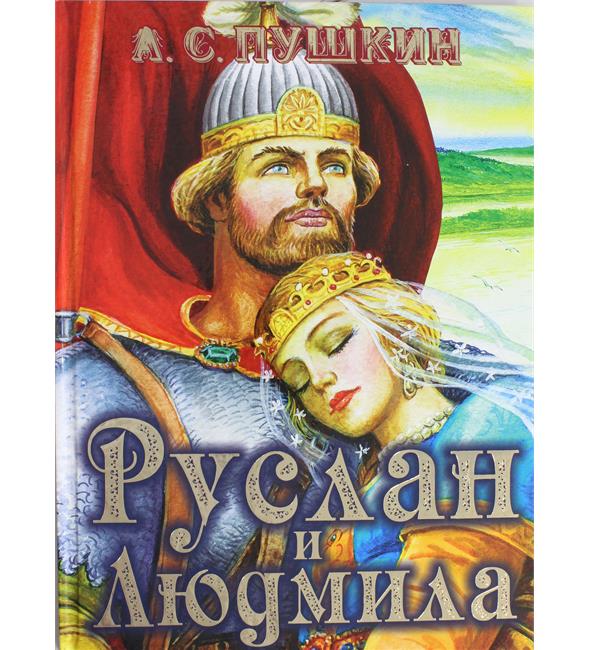 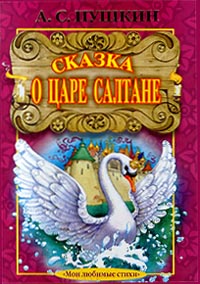 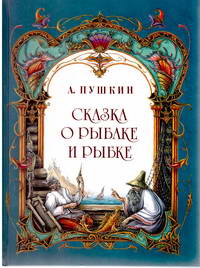 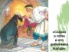 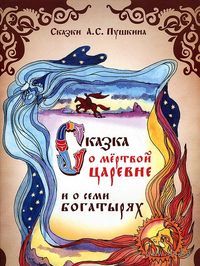 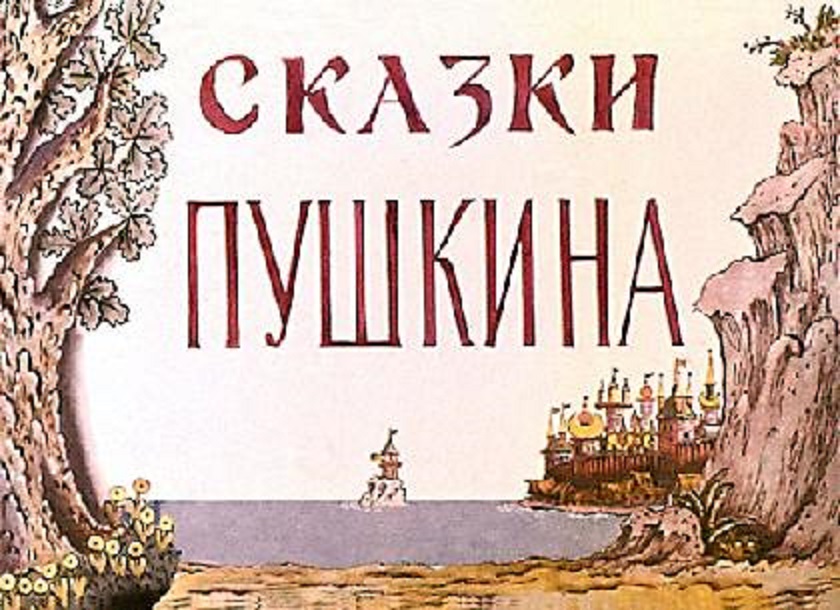 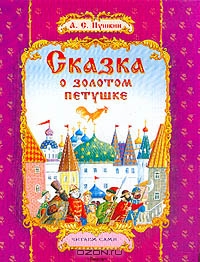 (г.Пушкин)                Лукоморье   няня                Золотая рыбка    лицей                   Шамаханская    Арина Родионовна                                   царица         Зеркальце                  Черномор               Лебедь  Царь Невод                        Дадон                изумруд  ядро
«Сказка о золотом петушке»Князь Гвидон *Сказка о цареСалтане*Золотой ПетушокЧернавка(прислуга)Соколко*Сказка о мертвой царевне и семи богатырях**Сказка о рыбаке и рыбке*                                       *Руслан и Людмила*
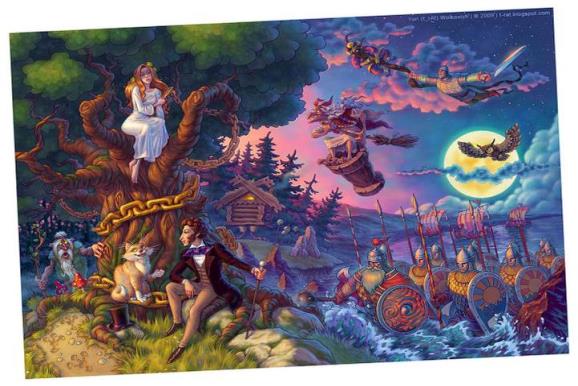 Лукоморье-изгиб моря,морской изгиб,излучина реки,лука реки,кривизна.
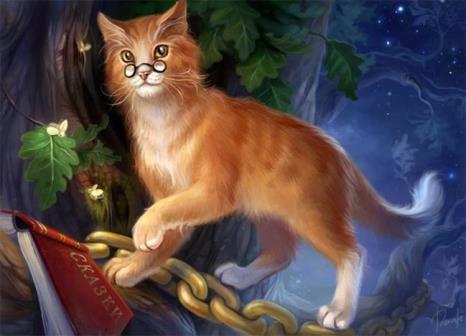 И Н С Ц Е Н И Р О В К А
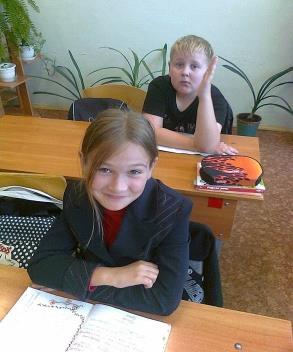 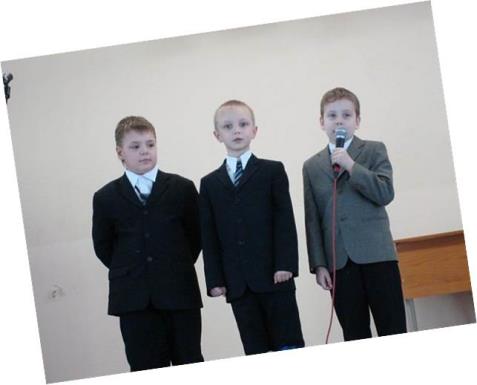 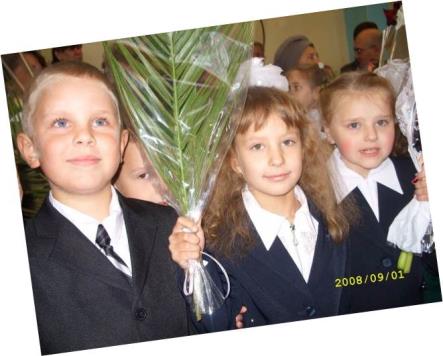 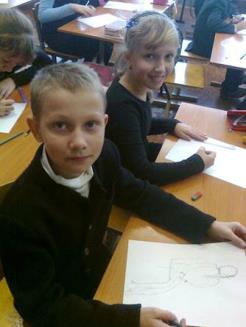 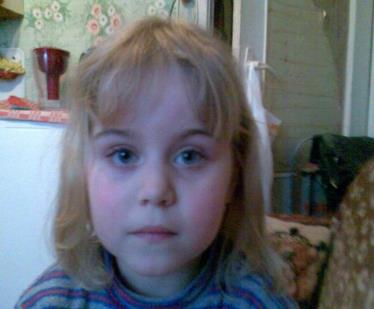 1 й бочонок    Кому принадлежит волшебное средство?(зеркальце,Золотая рыбка,Золотой Петушок)   2 й бочонок  В кого превратились Лебедь и Князь Гвидон?     3 й бочонок  На каком острове Князь Гвидон поселил      Белку?Что она умела делать?
ТВОРЧЕСКАЯ МАСТЕРСКАЯ
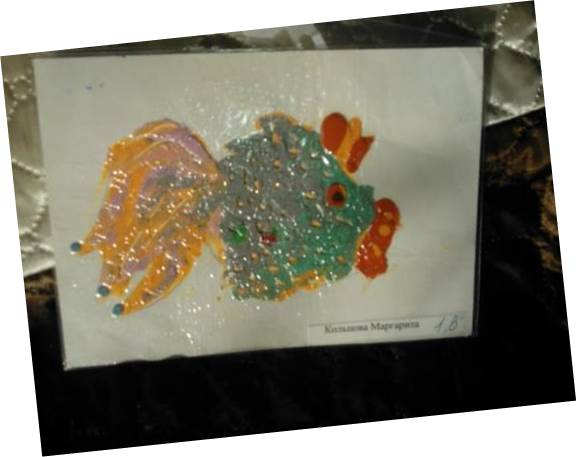 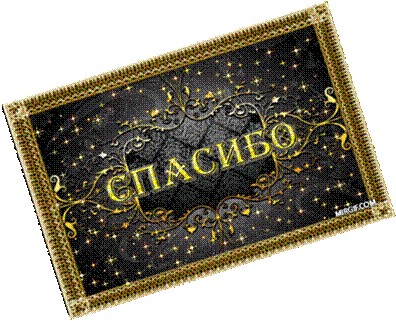